Unit4 Is it in your bag?
WWW.PPT818.COM
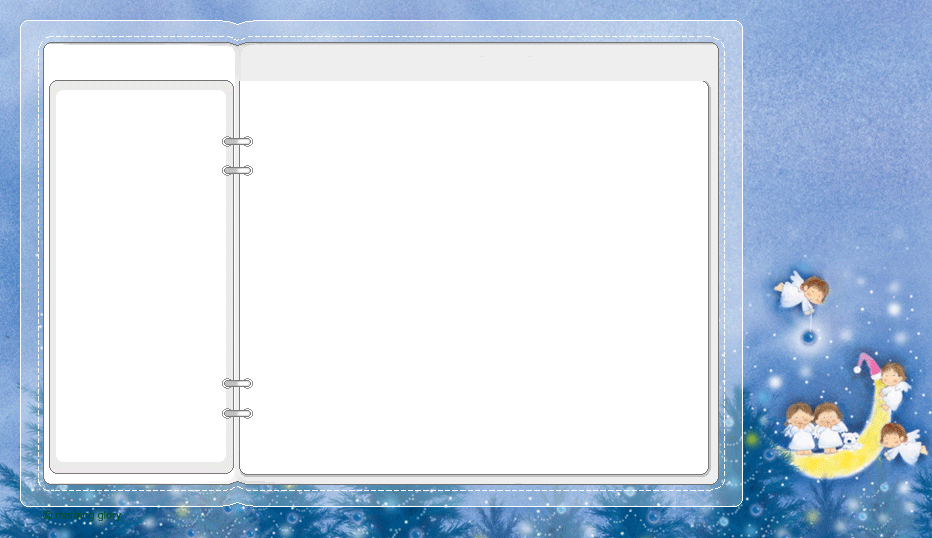 In, in, is it in the bag?

On, on, is it on the box?

Near, near, is it near the desk?

Under, under, it’s under the chair.
Chant
The dog is _____ the bike.
near
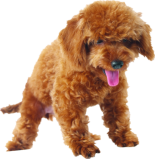 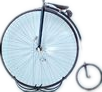 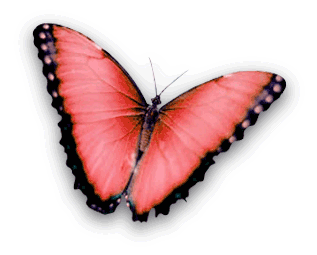 on
The dog is _____ the bike.
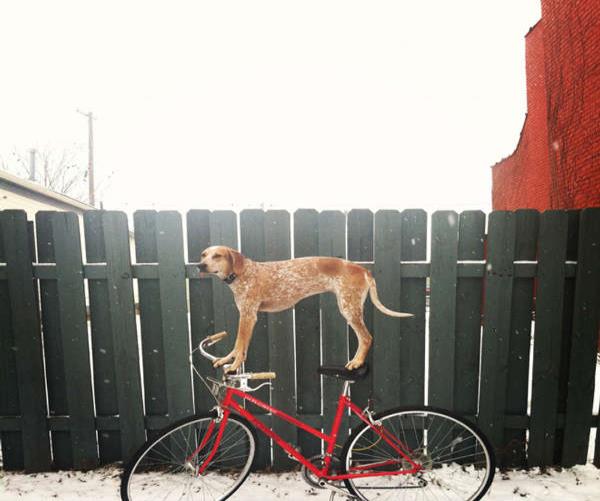 under
The pencil is _____ the desk.
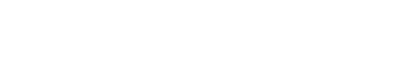 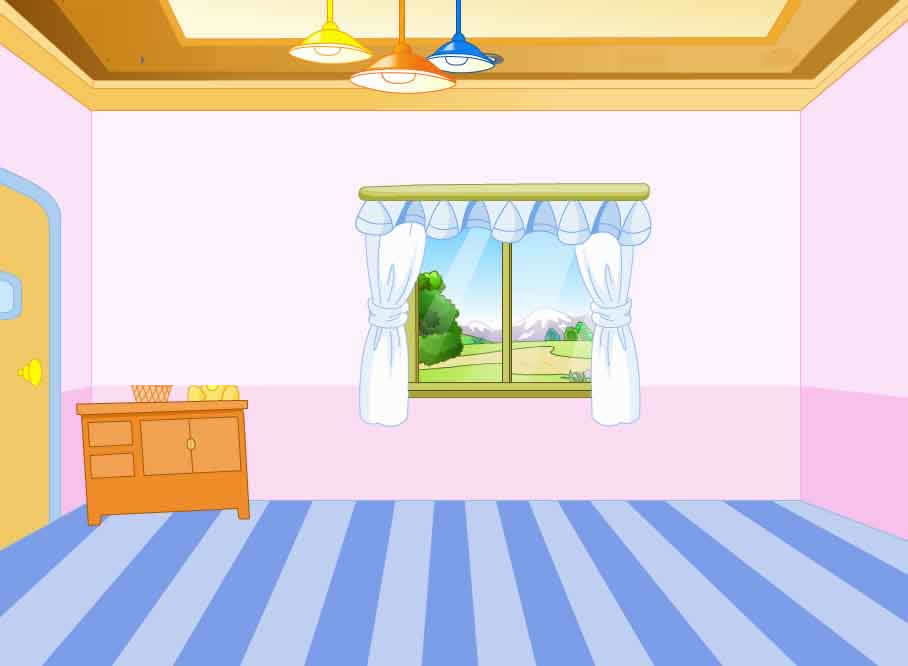 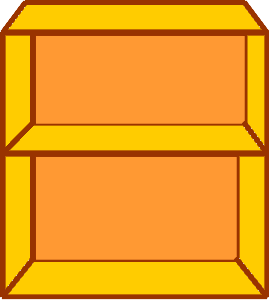 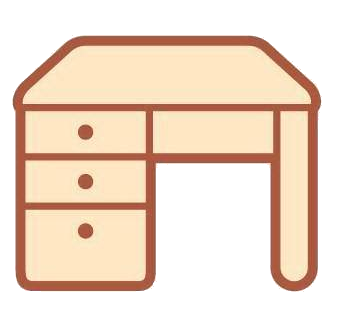 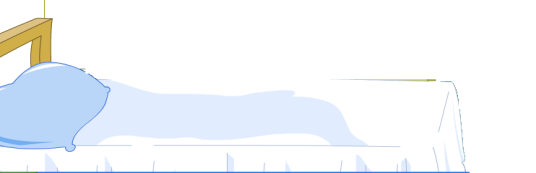 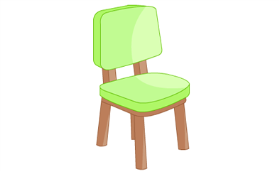 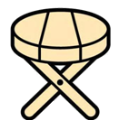 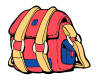 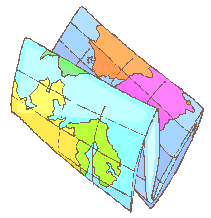 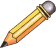 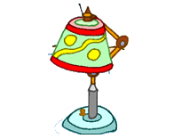 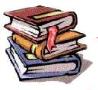 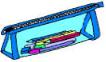 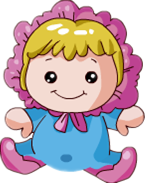 The doll is ____the box.
in
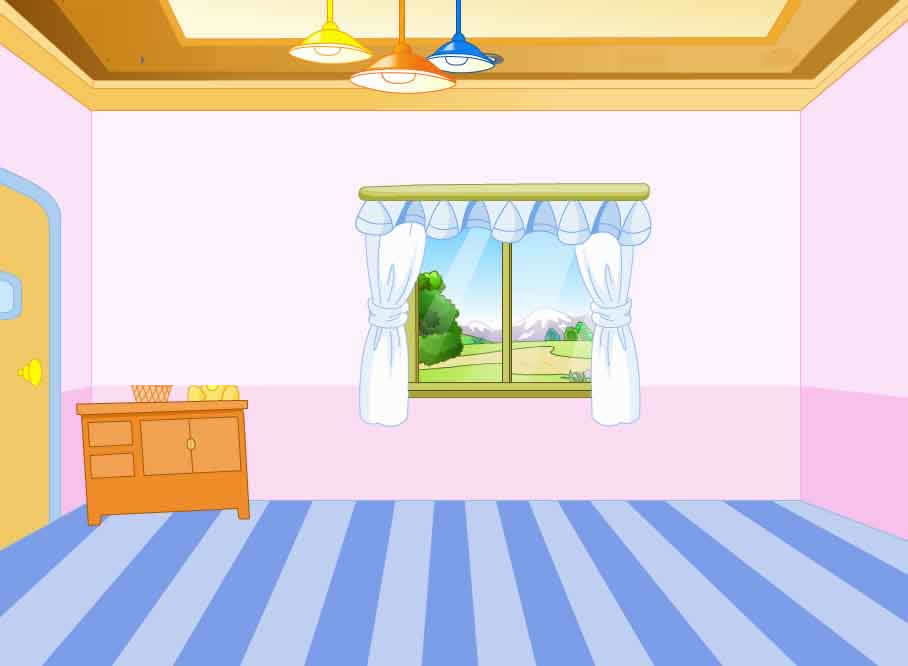 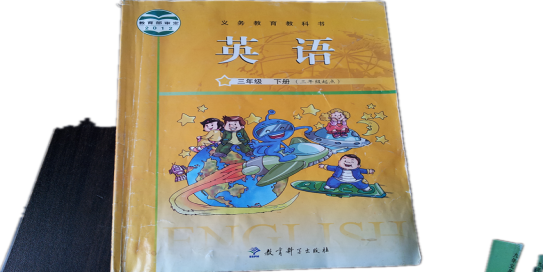 Look, what’s that?
It’s my English book.
It’s in front of the desk.
Where’s the pencil-box?
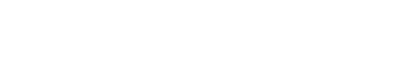 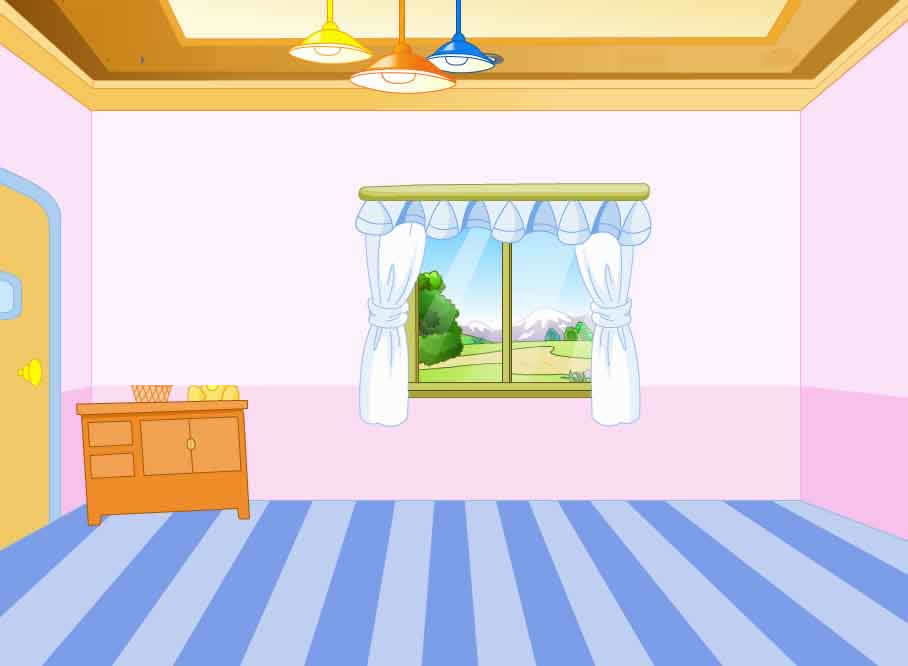 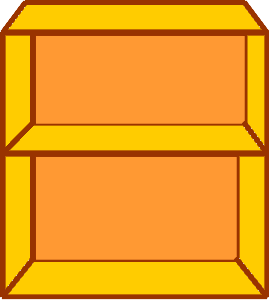 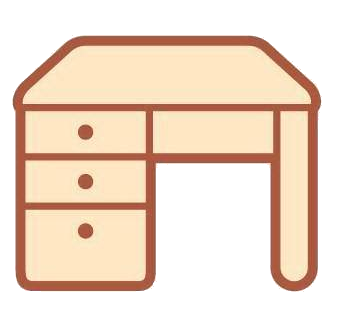 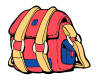 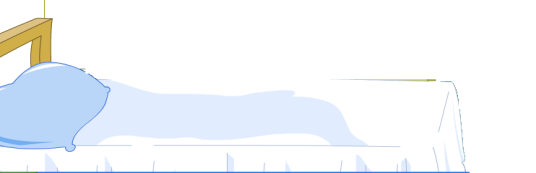 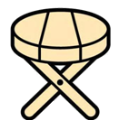 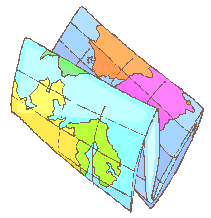 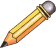 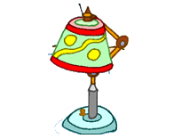 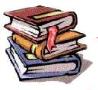 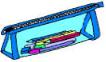 The cat is in front of the box.
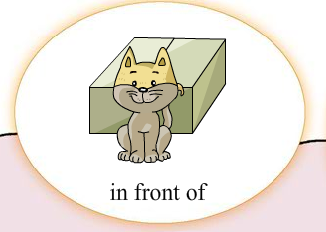 The chair is ___________the desk.
in front of
Where’s the schoolbag?
It’s behind the desk.
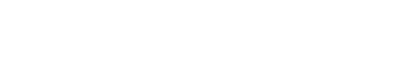 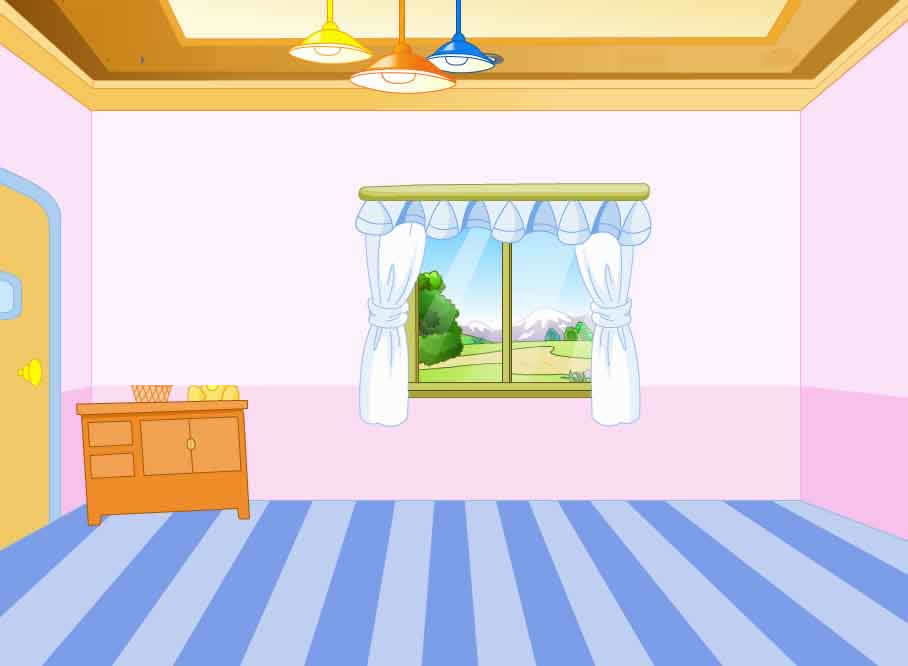 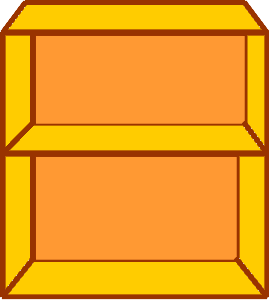 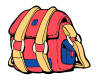 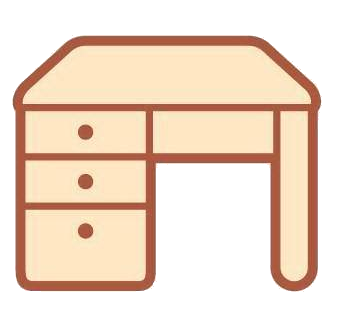 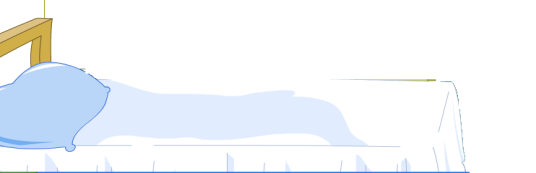 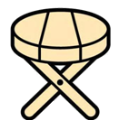 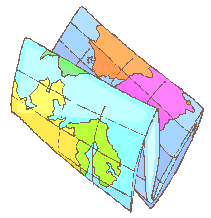 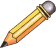 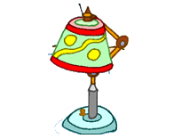 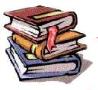 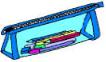 The cat is behind the box.
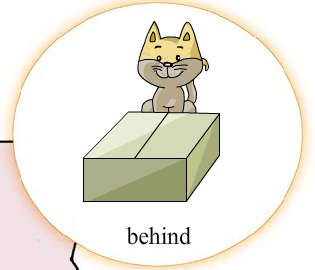 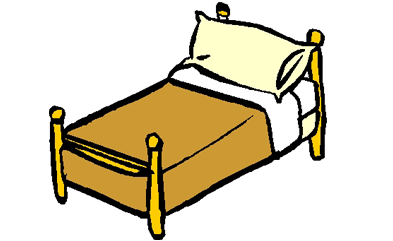 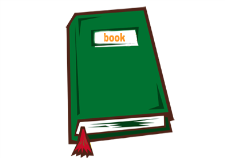 Where is the book ?
Is it on the bed?
No, It’s ______ the bed.
behind
It’s beside the desk.
Where’s the schoolbag?
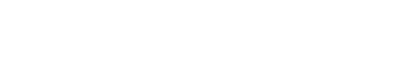 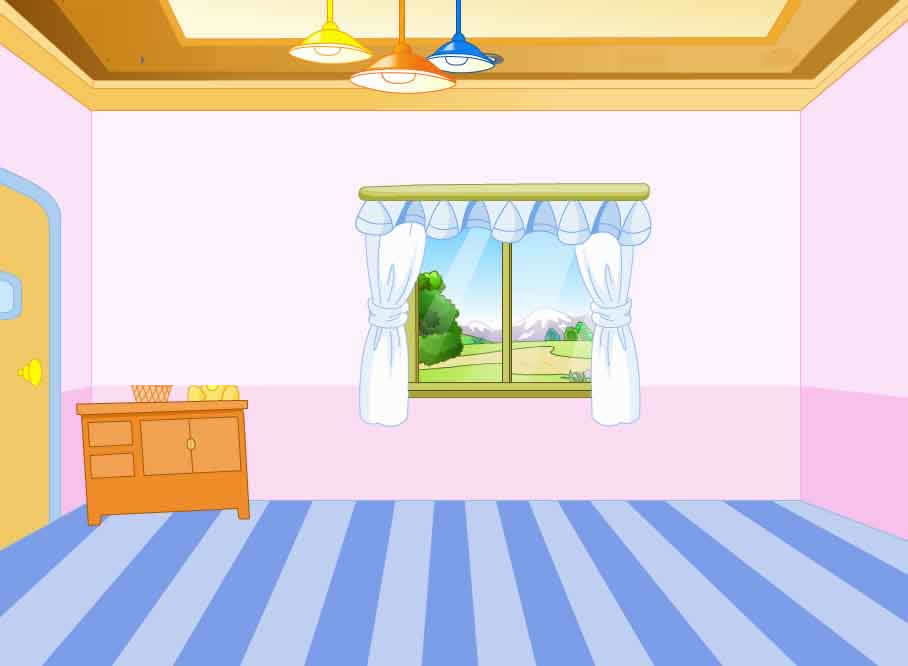 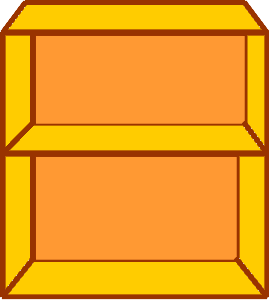 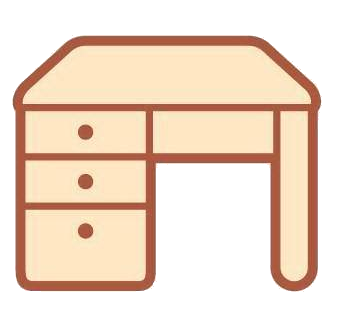 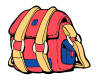 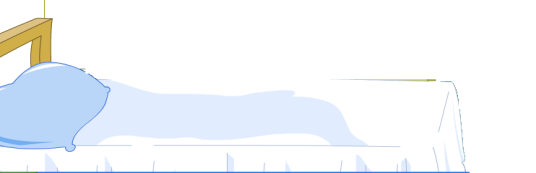 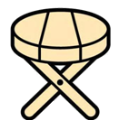 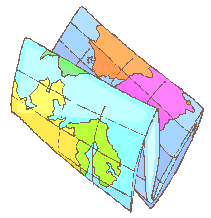 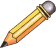 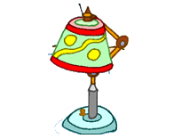 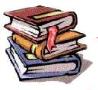 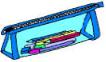 The cat is beside the box.
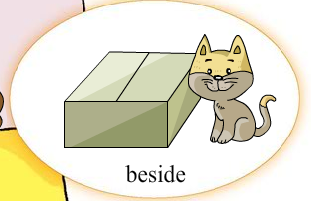 The desk is ______the bed.
beside
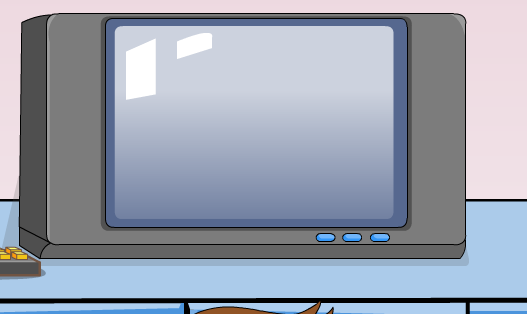 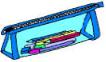 Is the pencil-box in front of the TV?
No, It’s ______ the TV.
near
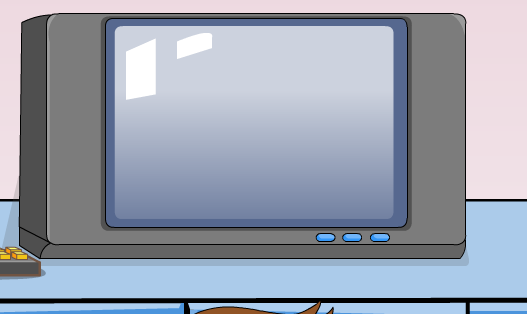 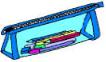 Is the pencil-box behind the TV?
No, It’s ______ the TV.
beside
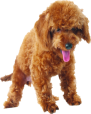 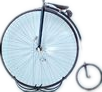 near
The dog is ______ the bike.
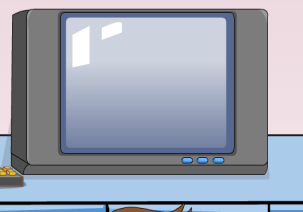 near(在……附近)和beside(在……的旁边)
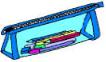 beside
The pencil-box is _______ the TV.
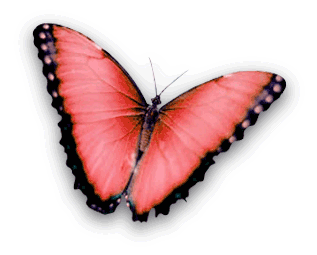 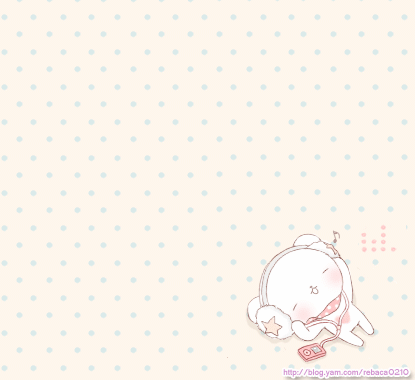 front
in front of
在……的前面
方位介词
behind
以下单词你会拼读吗？
在……的后面
English
beside
在……的旁边
TV
schoolbag
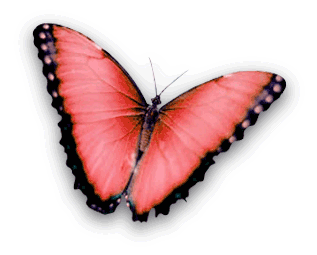 同学们，在生活和学习中你是个粗心大意的孩子吗？     请看以下的小短片，看看是否也是你生活的写照呢？
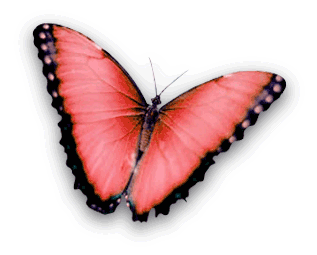 Homework1.认读本课新单词和课文对话。2.抄写《活动手册》P49   Unit4的单词。
Thank you !         周末愉快！